TDR V1 References:
Some effort, but not yet complete
Need experts to suggest appropriate references…
Please email conveners:

jml@bnl.gov, barbosa@jlab.org, jhuang@bnl.gov
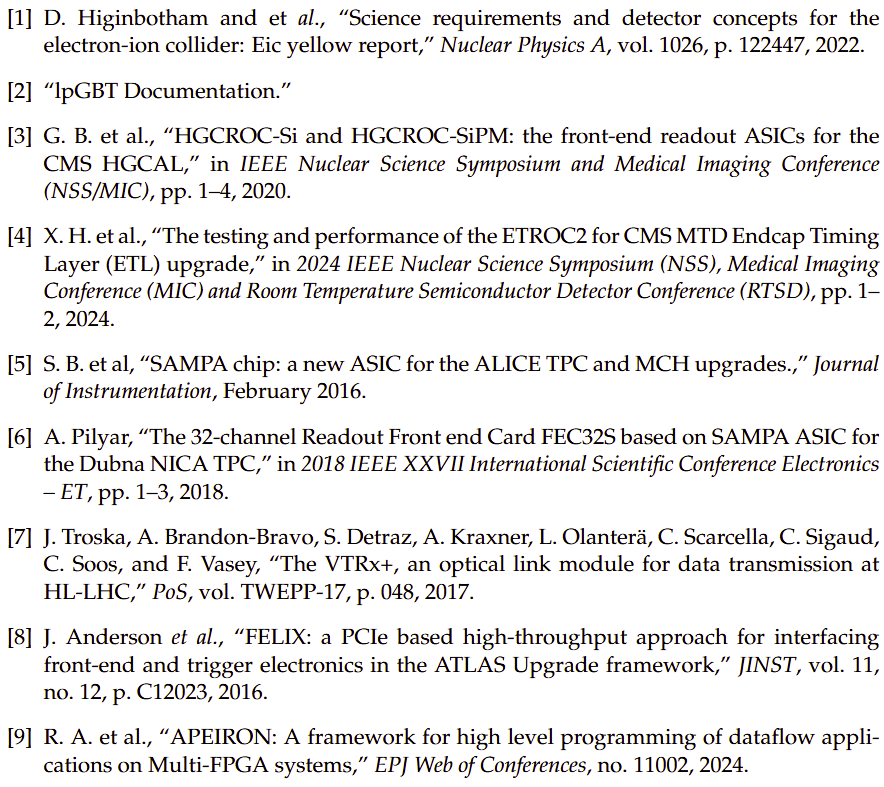 (More detail in bibtex entry, but format??)
Need to move towards baseline definition for the detector and need counts & final ASIC interfaces
PDR3 Summer 2025
CD2  Early 2026

Fast commands (downlink)
Bit Rate
Frame Rate
Fast commands synchronized at 50.75ns (5x EIC clock, 2x 40MHz)

Data links
Data Rate per link
Number of links
Logic of links 	
Must all links be used or is this configurable by data rate needs?
If so, how is configuration done (register settings, or hardcoding)
Are link speeds configurable?
If so, how is  configuration done

Moving towards understanding of interfaces
What happens when hit rate is too high
Dead times?
Truncation of digital data?
Marking of Truncation?
Fast commands
Data formats